ПУБЛИЧНЫЙ ДОКЛАДкраевого государственного  автономного образовательного учреждения среднего профессионального образования«Ачинского техникума нефти и газа»  - центра подготовки кадров для нефтяной и газовой  промышленности Красноярского краяза 2011-2012 год
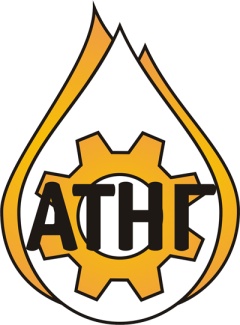 Данные об учреждении на 01.12.2010
Цель программы развития
обеспечение высокого качества подготовки конкурентоспособных рабочих кадров и специалистов  для нефтехимической отрасли Красноярского края на базе многоуровневого образовательного центра
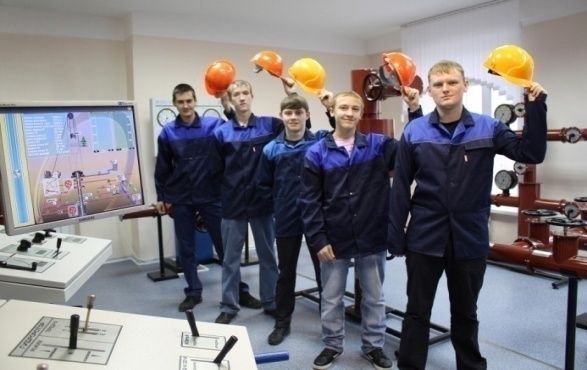 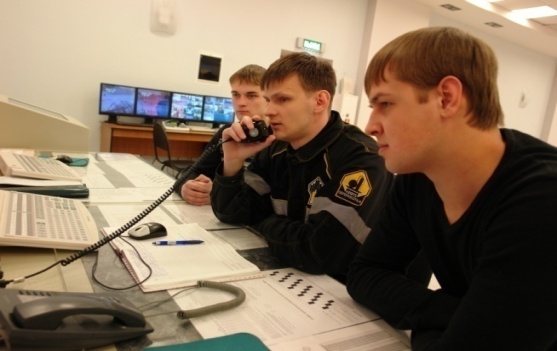 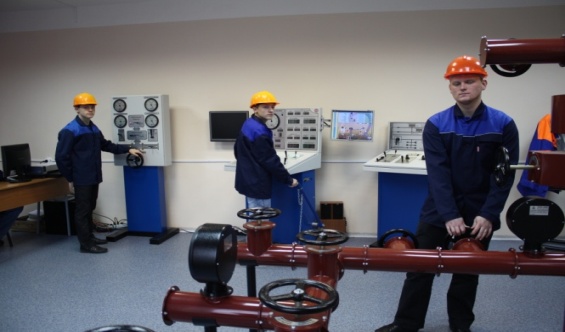 Задача 1: повышение качества подготовки рабочих       кадров и специалистов за счет формирования  адаптивной к требованиям  нефтехимической отрасли Красноярского края системы профессионального образования
Основные Показатели результативности
Мероприятия программы                           задача 1
Приобретение базовых тренажеров для лаборатории «Имитационного моделирования технологических процессов»
Перепланировка и реконструкция административных площадей под учебные классы
Реконструкция гаражных боксов под слесарно-сборочный полигон   для подготовки   в направлении   металлообработки
Обновление  оборудования лабораторий и мастерских для обеспечения качества обучения
Обеспечение внедрение ФГОС нового поколения
Создание условий для открытия новых образовательных программ
Обеспечение внедрения ФГОС нового поколения
3 621,0
1 296,1
6 825,9
3 621,0
Создание условий для 
открытия новых 
Образовательных
 программ
Задача 2: обеспечение доступности     образовательных услуг за счет расширения  образовательного  пространства основанного на социальном партнерстве с предприятиями нефтехимической отрасли
Основные Показатели результативности
Мероприятия программы                                    задача 2
Расширение библиотечного фонда
Привлечение иногородних обучающихся
Увеличение количества потребителей услуг
Увеличение количества потребителей услуг
481,0
220,0
213,0
1 700,0
Расширение общежития
Обеспечение мест доступа к 
учебным сетевым ресурсам 
и системе дистанционного обучения
Создание условий для организации 
видео-конференц  связи с удаленными  потребителями
Увеличение
 количества
 потребителей услуг.
Внедрение ФГОС
 нового поколения.
Задача 3:  создание условий для формирования личностных компетенций будущих специалистов высокотехнологичного производства
Основные Показатели результативности
Мероприятия программы                                    задача 3
Приобретение                                оборудования для тренажерного зала.
152,0
280,0
570,0
150,0
Создание условий для развития дополнительного образования
Приобретение оборудования 
для   Молодежного центра
Реконструкция подвального помещения общежития техникума под стрелковый тир и тренажерный зал
Создание условий 
для развития  спорта.
Обеспечение введения 
ФГОС нового поколения
Создание условий 
для развития  спорта.
Обеспечение введения 
ФГОС нового поколения
Приобретение оборудования 
для стрелкового тира.
Создание условий 
для развития  спорта.
Обеспечение введения 
ФГОС нового поколения
Задача 4: непрерывное повышение профессионального потенциала сотрудников с целью кадрового обеспечения процессов развития Техникума
Мероприятия программы                               задача 4
Повышение квалификации в ведущих образовательных центрах РФ
Размещение внутренних грантов на учебно-методические комплексы
Обеспечение внедрения ФГОС нового поколения
Обеспечение внедрения
 ФГОС нового поколения
Обеспечение инновационных процессов
300,0
868,0
324,0
Участие в выставках, семинарах и
 образовательных форумах
Задача 5:  развитие материально-технической базы и основных фондов Техникума  для обеспечения качества и доступности  подготовки рабочих кадров и специалистов в соответствии с изменяющимися потребностями отрасли
1641,9
Мероприятия программы                         задача 5
Обеспечение комфортных условий обучения
Приобретение мебели для учебных аудиторий  и общежития.
Внедрение ФГОС нового поколения
697,0
Приобретение  оборудования  для организации учебного процесса в кабинеты и лаборатории.
Обновление оборудования в столовой
Обеспечение комфортных условий обучения
Модернизация технологической базы  информационно-коммуникационных технологий
Внедрение ФГОС нового поколения
1 223,8
Соответствие требованиям  надзорных органов
2 332,0
9 422,6
3 913,4
Обеспечение комфортных 
условий обучения
Капитальный ремонт общежития
Обеспечения безопасных условий 
функционирования учебного
 заведения
Объемы и источники финансирования программы
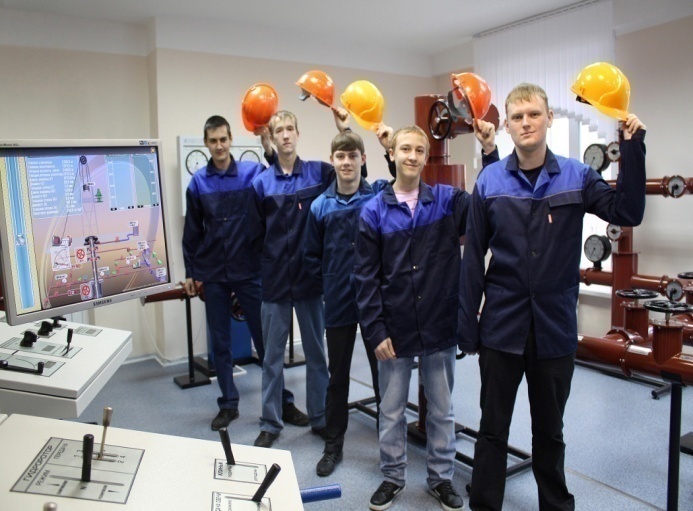 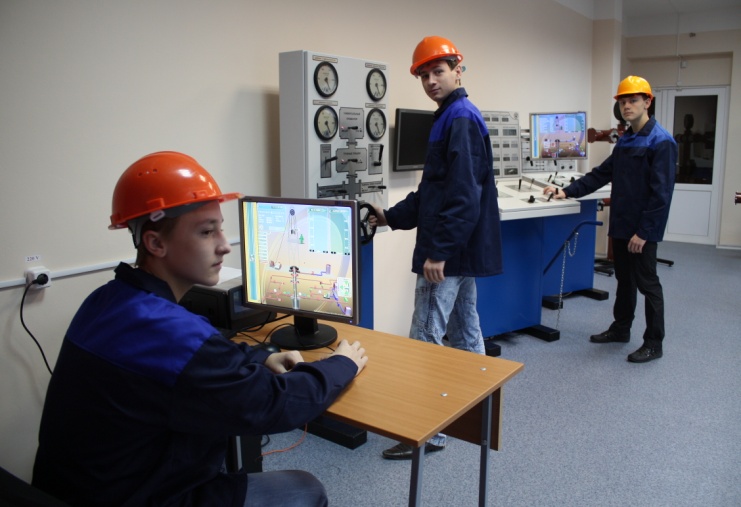 Спасибо за внимание!Вопросы???Директор:Бондарев Николай Иванович
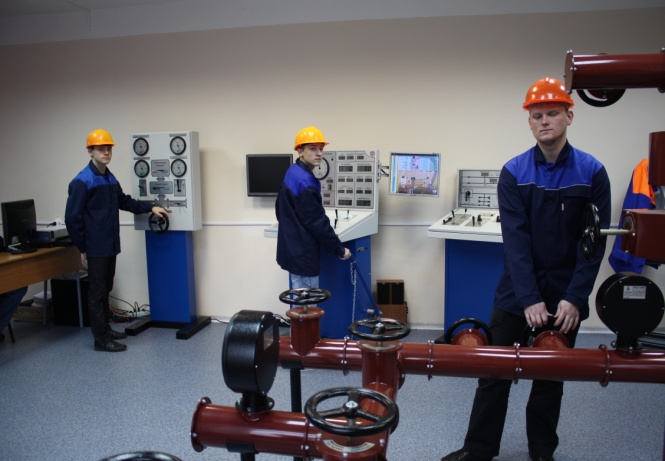